Antiulceróza
Stomachika:
Digestiva
Amara
Karminativa
Cholagoga
Hepatoprotektiva
Laxativa
Antidiarhoika
Psychofarmaka
Antitusika
Expektorancia
Diuretika,            
  Antiseptika
Léčivé rostliny 
v terapii běžných 
onemocnění
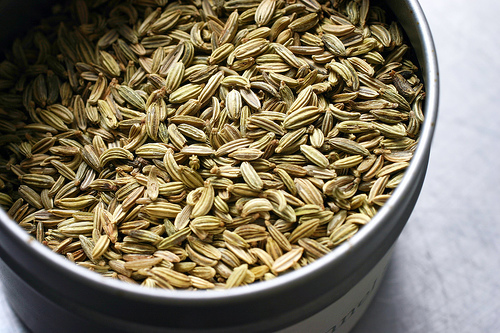 Atlas léčivých rostlin
https://is.muni.cz/auth/do/med/el/lecive_rostliny/atlas.html
Výbor pro rostlinné léčivé přípravky
https://www.ema.europa.eu/en/human-regulatory/herbal-medicinal-products
Macerát – „namáčí se“ (macerare), přes noc ve studené vodě
proskurníkový sliz

Nálev – „zalévá se“ (infundere), horká voda – zalít – 15 minut https://youtu.be/1LLmQY6ROoQ?t=38

Odvar – „vaří se“ (decocere), studená voda – vařit 30 minut
 https://youtu.be/Dvxbg5C10VY?t=41
ANTIULCERÓZA – lékořice lysá
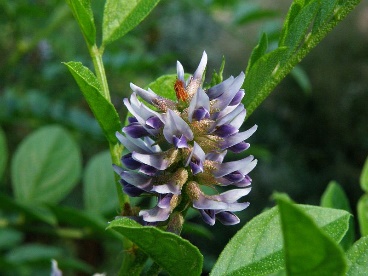 Droga: Liquiritiae radix 
Obsahové látky:
triterpenické saponiny (Glycyrrhizin, Glycyrrhetin), Likviritin, Likviritigenin, Glabridin, flavonoidy
Použití: 
antiulceróza, expektorans, diuretika, laxativa, fytosteroly, korigens chuti, potravinářství
Ú: 
  protizánětlivý, cytoprotektivní účinek
  ↑ sekrece pankreatu a ↑ motility GIT
NÚ: 
↑ PGF-2α (uterotonický účinek)
↑ kortisolu (inhibice jeho přeměny kortison → ↑ Na+, ↓ K+, edémy, ↑ TK)
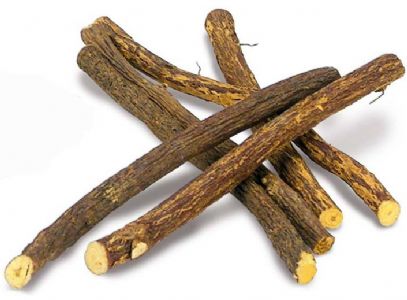 STOMACHIKA – rozdělení
DIGESTIVA = drogy podporující trávicí biochem. reakce:
Izolované enzymy

AMARA = drogy podporující činnost žaludku (a žlučníku):
Drogy s obsahem hořčin nebo silic a alkaloidů
Stimulace parasympatiku 
	↑ produkce trávicích šťáv vč. HCl
	↑ podpora peristaltiky proximální části GIT
↑ chuti k jídlu
Některé také ↑ tvorbu a vylučování žluči

KI (nebo s opatrností): u vředové choroby, onemocnění žlučníku (obstr.), při nevolnosti a zvracení – dle etiologie
STOMACHIKA – DIGESTIVA
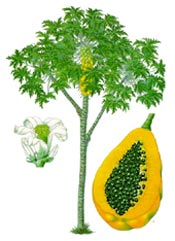 Papain – Papája obecná (Carica papaya)
Droga: fructus et folium 
Bromelain – Ananas chocholatý (A. comosus)
Droga: Fructus et folium
Pepsin – žaludek prasat
Pankreatin – pankreas prasat a hovězího dobytka
Takadiastáza – Aspergillus oryzae = Kropidlák rýžový (HVLP: Orenzym)
Indikace:
trávící potíže, dyspepsie, záněty žaludku a dvanáctníku, při nedostatečné činnosti slinivky
Systémová enzymoterapie – protizánětlivý účinek, proti otokům, rekonvalescence (Wobenzym)
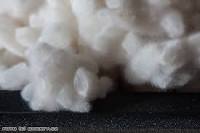 STOMACHIKA-AMARA: KOŘENINY
Paprika (Capsicum annum) – fructus 
Kapsaicin – ostrá chuť, lokálně derivans
Pepř –(Piper nigrum) fructus
Piperin, chavicin (alkaloidy) + silice (střevní dezinficiens)
Skořice –(Cinnamomum zeylanicum) cortex
Skořicový aldehyd a další silice
Muškátový ořech –(Myristica fragrans) semen
Kys. myristová, myristicin, elemicin
Kardamom –(Elettaria cardamomum) fructus
Pineny, sabinen, myrcen, linaloo; součást kari koření
Zázvor –(Zingiber officinale) rhizoma
Silice  gingerol
Také antiemetikum, antiulcerózum, analgetikum, antivirotikum
KOŘENINY
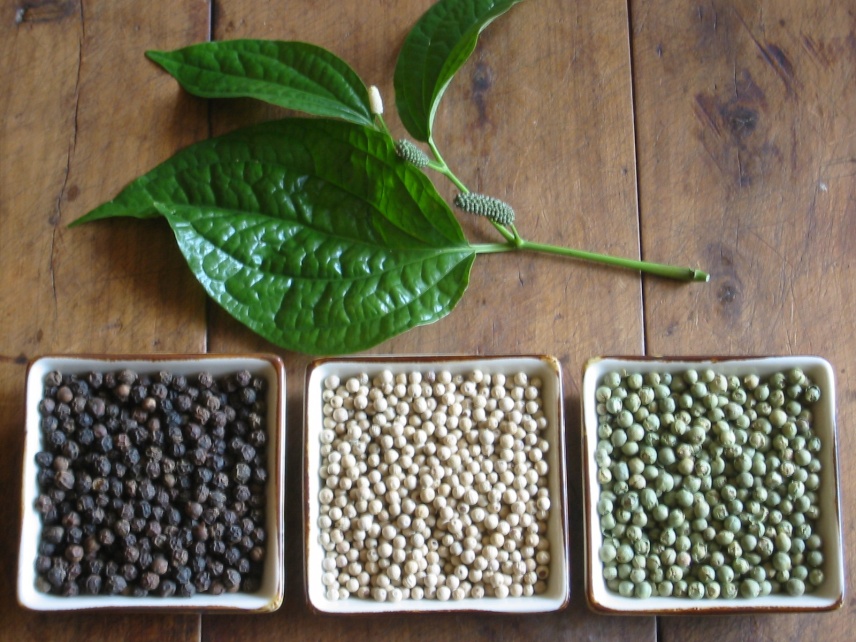 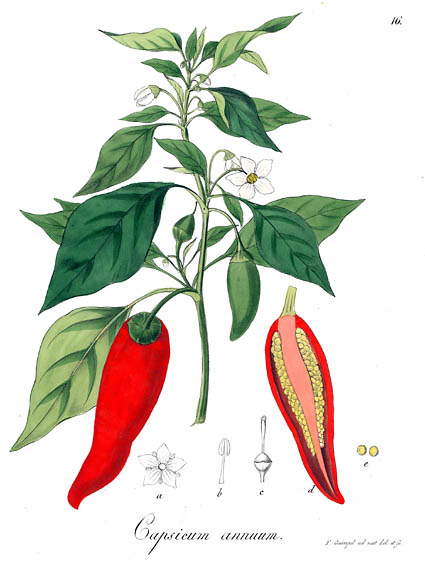 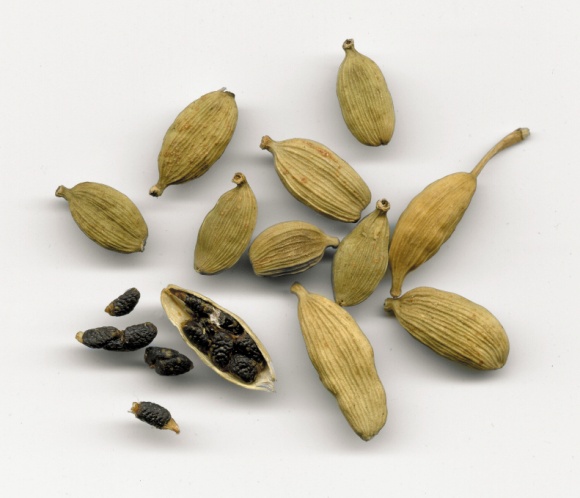 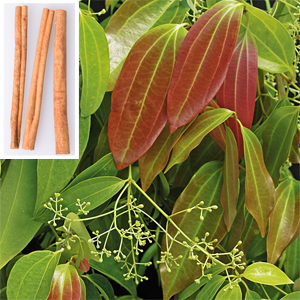 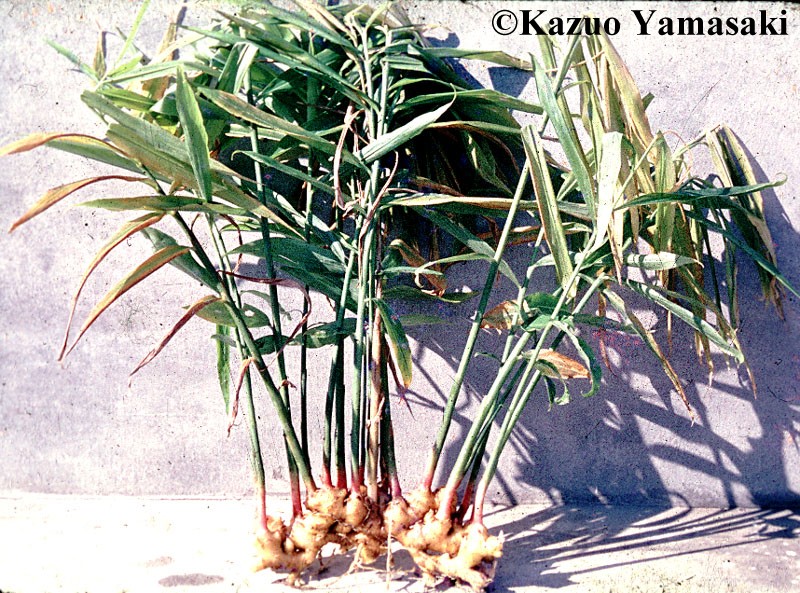 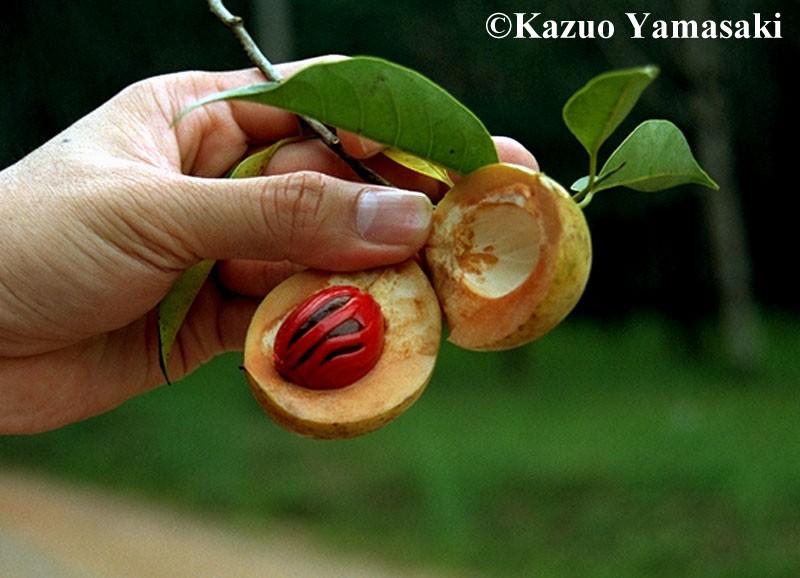 [Speaker Notes: Kapsaicin – náplasti, Koňská mast (derivans, hyperemizující účinek)
Černý pepř – nezralé plody, vysušené (enzymy způsobí při sušení zhnědnutí)
Bílý pepř – zralé plody zbavené oplodí
Zelený pepř – nezralé plody konzervované tak, aby si uchovaly zelenou barvu
Růžový pepř – jiná rostlina (peruánský/brazilský pepřovník)
Cinnamomum chinensis – droga horší kvality]
STOMACHIKA – AMARA: HOŘČINY
Hořec žlutý (Gentiana lutea)
Droga: radix(usušený kořen s oddenky)
Obsahové látky: hořčiny gentiopikrosid, 
amarogentin, žluté barvivo gentisin
horská trvalka, u nás chráněná, sbírá se 
po odkvětu, pro likérnictví se kořen fermentuje
Tinktura amara : vachta, pelyněk, oplodí sladkého pomeranče, hořec, skořicová silice
Švédské kapky (Schwedenbitter) : muškátový ořech, kurkuma, kardamom, hořec, skořice, aloe, reveň, andělika, myrha, šafrán, kozlík
 - podpora činnosti GIT, ledvin, sedativum
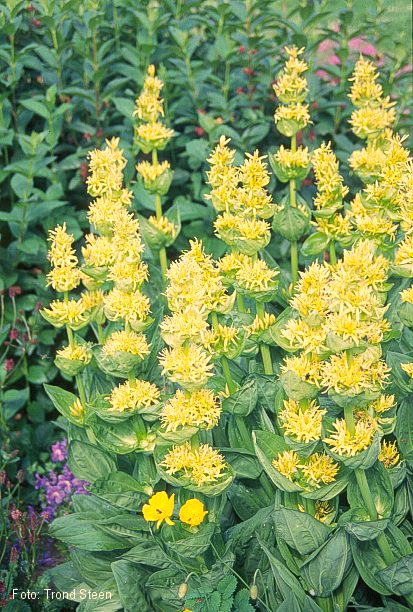 STOMACHIKA – AMARA: HOŘČINY
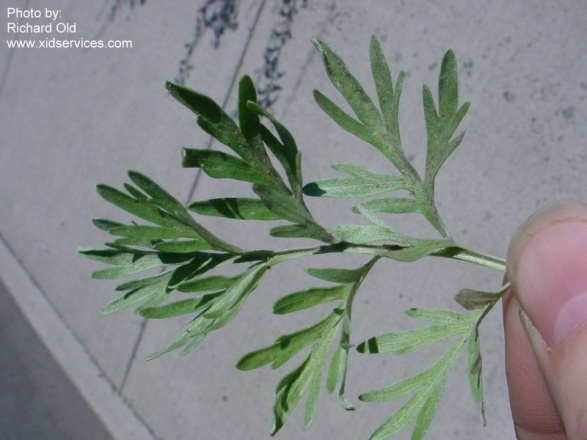 Pelyněk pravý(Artemisia absinthium)
Droga: Absinthii herba(usušená kvetoucí a olistěná nať)
Obsahové látky: hořčiny absintin, artabsin, silice thujol,thujon,felandren
Účinky: silný alergen (VI-IX), 
silice spasmolytické (abortivum)
anthelmintikum
thujon - otrava: 
akutní: KVS poruchy, křeče
chronická: neurotoxicita, absinthismus = sluchové a zrakové bludy, manické stavy, poškození CNS
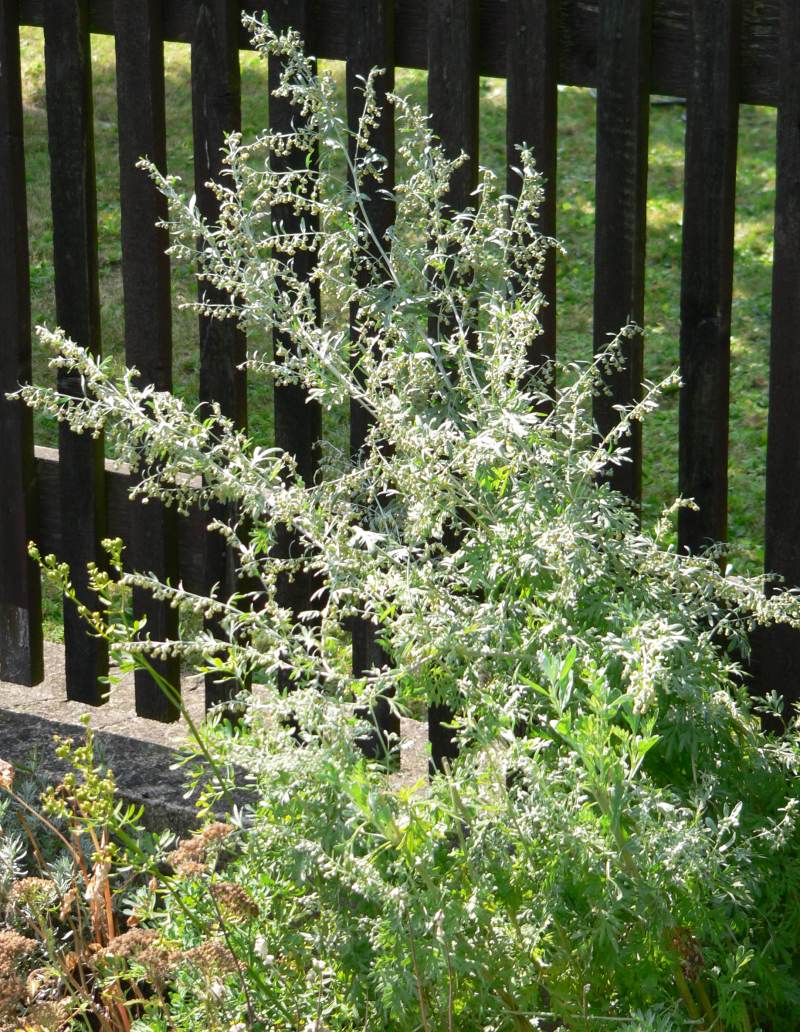 [Speaker Notes: Pelyněk – nejstarší použití jako anthelmintikum, přidával se na chuť i do piva
Účinky thujonu – otrava: akutní: KVS poruchy, křeče; chronická – neurotoxicita, absinthismus = sluchové a zrakové bludy, manické stavy, poškození CNS
Limitní hodnota v EU: 35 mg/l nápoje
Abortivum
Správná příprava absinthu: video - http://www.youtube.com/watch?feature=player_embedded&v=8tWyDxiOz70]
STOMACHIKA – AMARA: HOŘČINY
Chmel otáčivý (Humulus lupulus)

Droga: Lupuli strobilus (flos, glandulae) = usušené samičí květenství

Obsahové látky: silice (myrcen,humulen); pryskyřičné hořčiny (humulon, lupulon)  

Účinky: stomachikum, sedativum
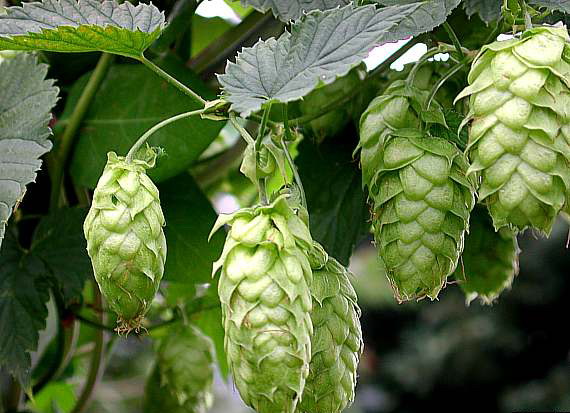 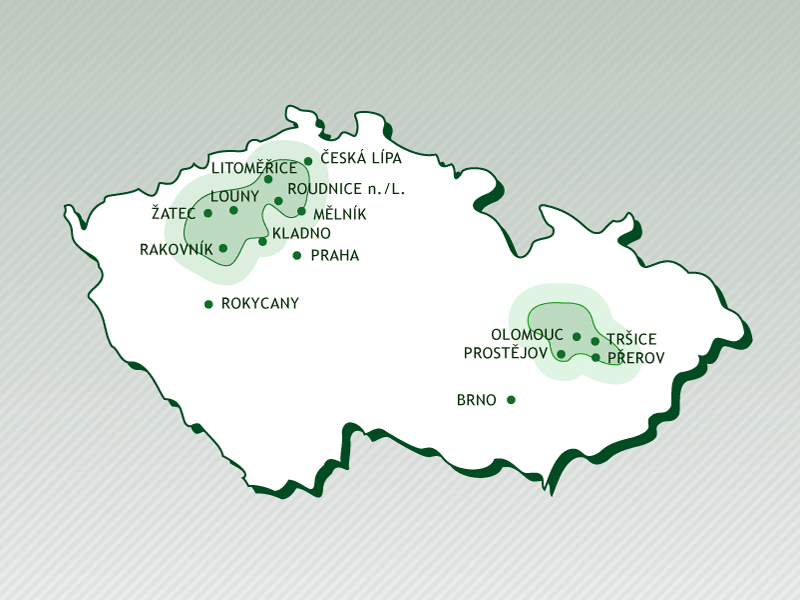 STOMACHIKA – AMARA: HOŘČINY
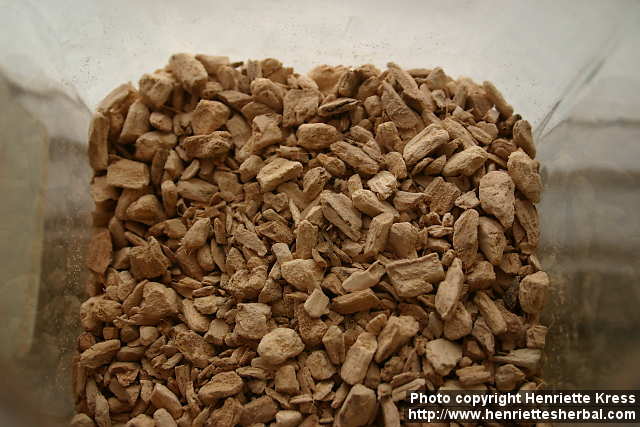 Puškvorec obecný (Acorus calamus)

Droga: rhizoma(oloupané usušené oddenky sbírané na podzim)
Obsahové látky: silice β-asaron; hořčina akoron, třísloviny
Asarony jsou genotoxické a pravděpodobně i kancerogenní 

Účinky: sedativní, hypolipidemické, antioxidační a neuroprotektivní, diuretické,
protialergické
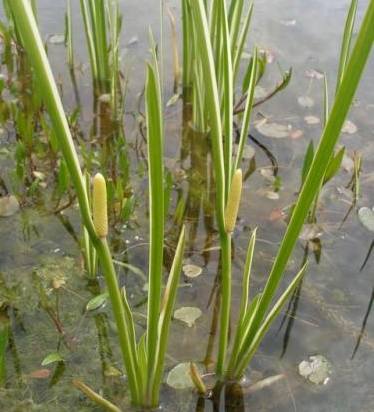 STOMACHIKA – AMARA: HOŘČINY
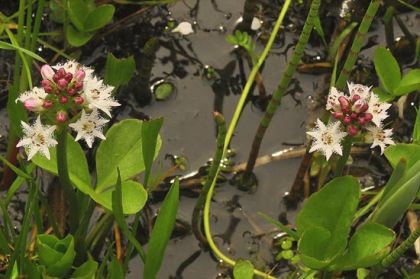 Vachta trojlistá (Hořký jetel)
Menyanthes trifoliata

Droga: folium(usušené kožovité listy)

Obsahové látky: hořčiny swerosid, loganin, foliamentin; rutin a třísloviny

U nás chráněná
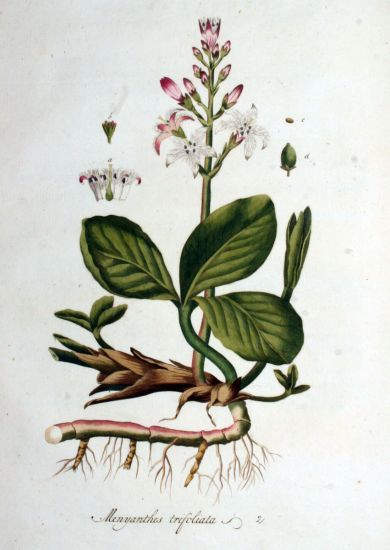 STOMACHIKA – AMARA: HOŘČINY
Pomerančovník čínský (Citrus sinensis )
Kříženec mandarinky a pomela
Droga: 	pericarpium (oplodí)
		aetheroleum (destilací květů)

Obsahové látky: flavonoidy, silice, hořčiny, kumariny

Účinky: cholagoga, korigencia chuti a vůně, součást Hořké tinktury
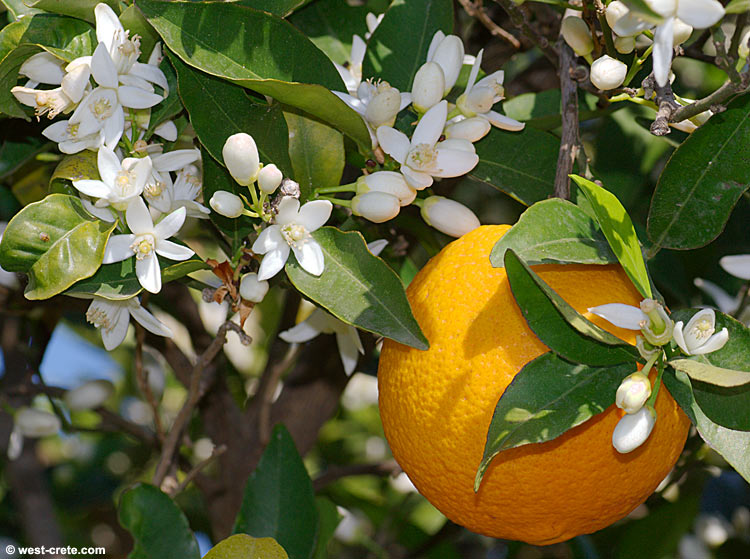 KARMINATIVA
Drogy s obsahem silic
Silice působí především spasmolyticky a antisepticky, některé podporují vylučování žaludečních šťáv nebo stimulují žlučník
Terapie plynatosti dětí a dospělých

Lékopisná karminativa 
ČL 2009:
Aqua carminativa
Aqua carminativa rubra
KARMINATIVA
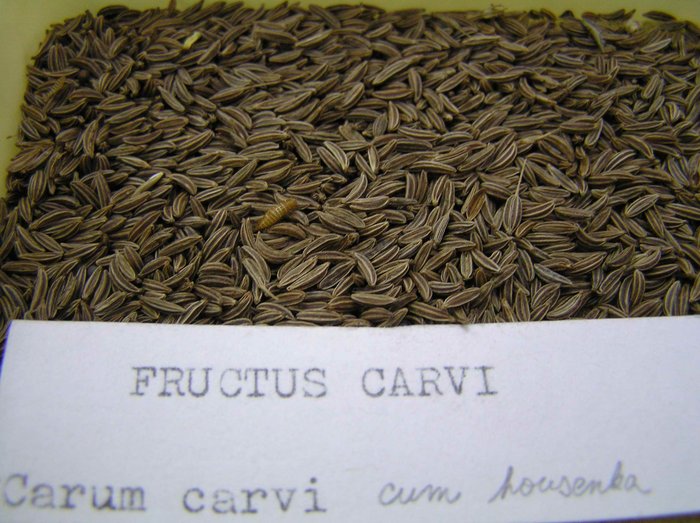 Kmín kořenný (Carum carvi)
Droga: fructus, aetheroleum
 (sušený plod, vydestilovaná silice)

Obsahové látky: silice karvon, limonen, karveol, myrcen (ve zralých plodech převažuje karvon), olej, škroby, proteiny

Použití: cholagoga a stomachika-amara, běžná kořenina (pekařství)
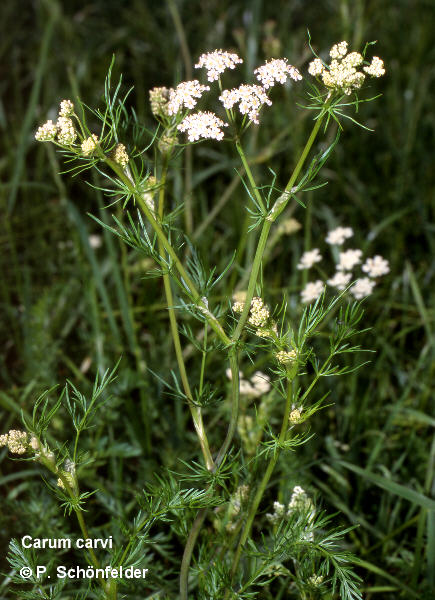 KARMINATIVA
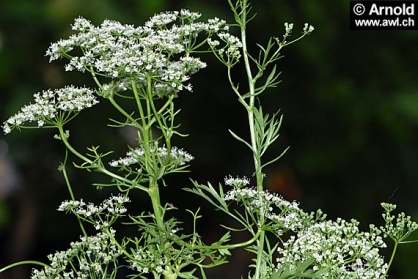 Bedrník anýz (anýz vonný)
Pimpinella anisum
Droga: fructus
Obsahové látky: silice, olej, škrob, proteiny
Použití: expektorans

Badyáník pravý (Illicium verum)
Droga: Anisi aetheroleum – destilací Fructus anisi stellati
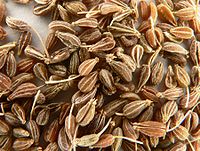 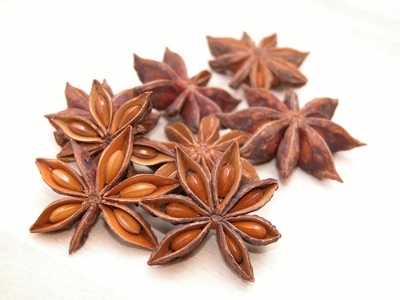 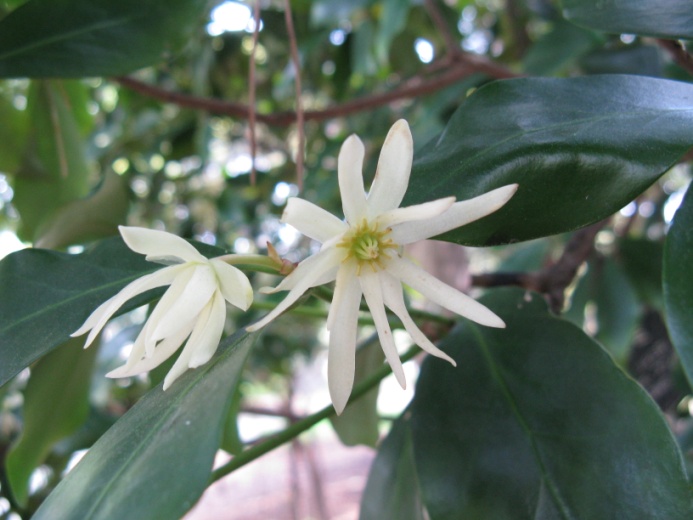 KARMINATIVA
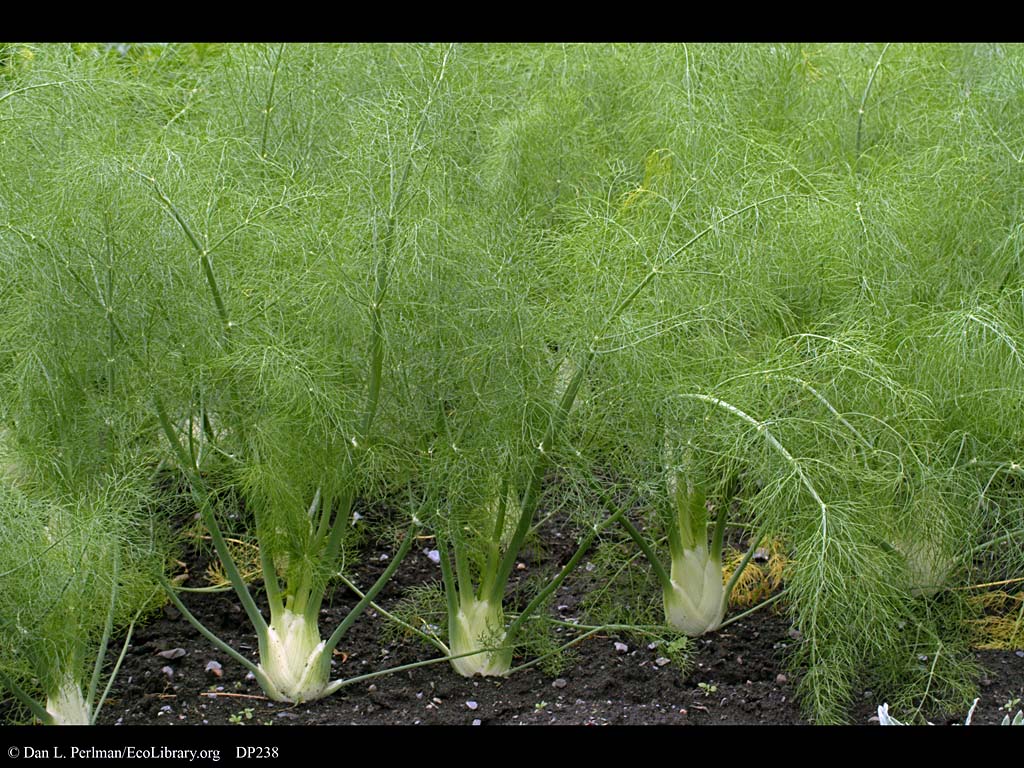 Fenykl obecný
Foeniculum vulgare

Droga: fructus, aetheroleum
Obsahové látky: silice trans-anethol, methylchavikol, fenchon, anisaldehyd, olej, škrob, proteiny

Použití: expektorans, spasmolytikum 
Vysoké dávky dráždí hladký sval střeva, vyvolávají překrvení pánve
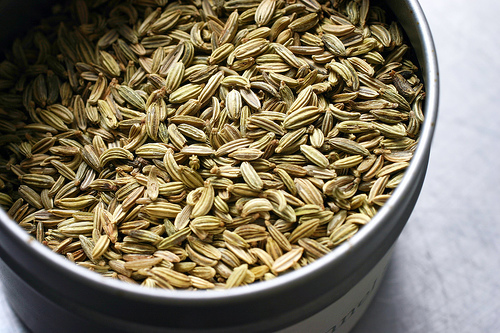 KARMINATIVA
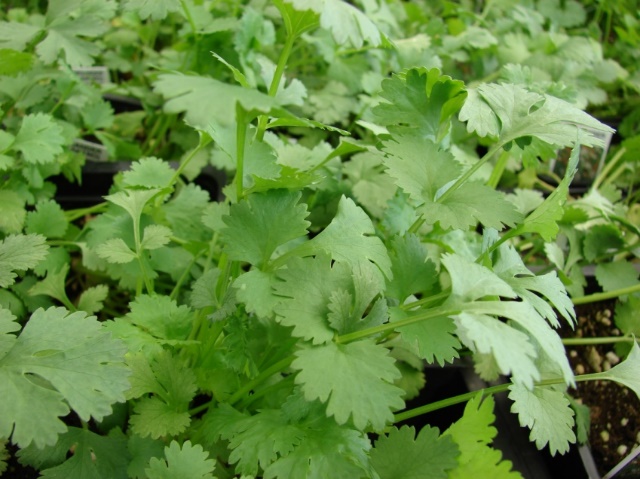 Koriandr setý (Coriandrum sativum)

Droga: fructus, aetheroleum
Obsahové látky: silice, olej, škrob, proteiny

Použití: korigens (linalol)
Sbírají se pouze zcela zralé plody (nezralé po usušení zapáchají)
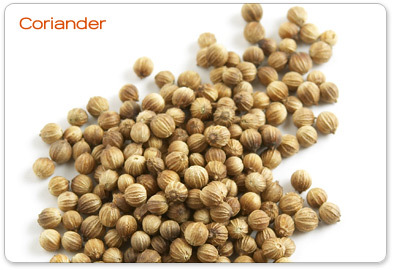 KARMINATIVA
Rozmarýn lékařský
Rosmarinus officinalis

Droga: folium, aetheroleum

Obsahové látky: silice, třísloviny, flavonoidy, triterpenické kyseliny

Použití: stomachikum - amarum, lokálně derivans
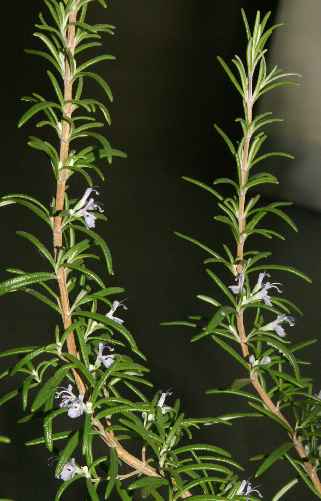 KARMINATIVA
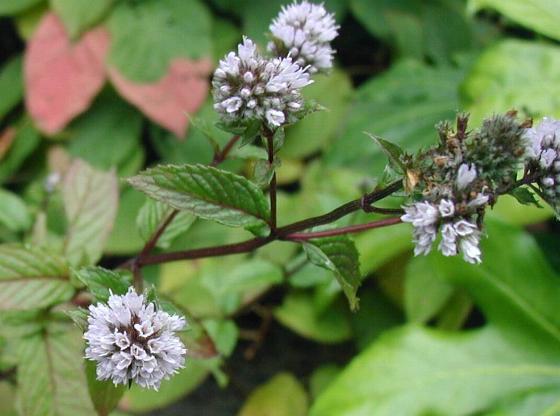 Máta peprná
Mentha x piperita
Droga: Menthae piperitae herba, aetheroleum 
Obsahové látky: silice menthol, menthon, piperiton, jasmon, třísloviny, flavonoidy
Obsah menthofuranu je nežádoucí

Účinek: Spasmolytikum, cholagogum, antioxidant, korigens chuti a vůně 
Menthol – lokální anestetikum, antipruriginózum, derivans
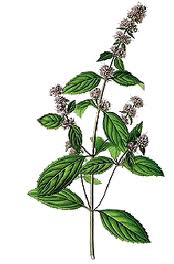 KARMINATIVA
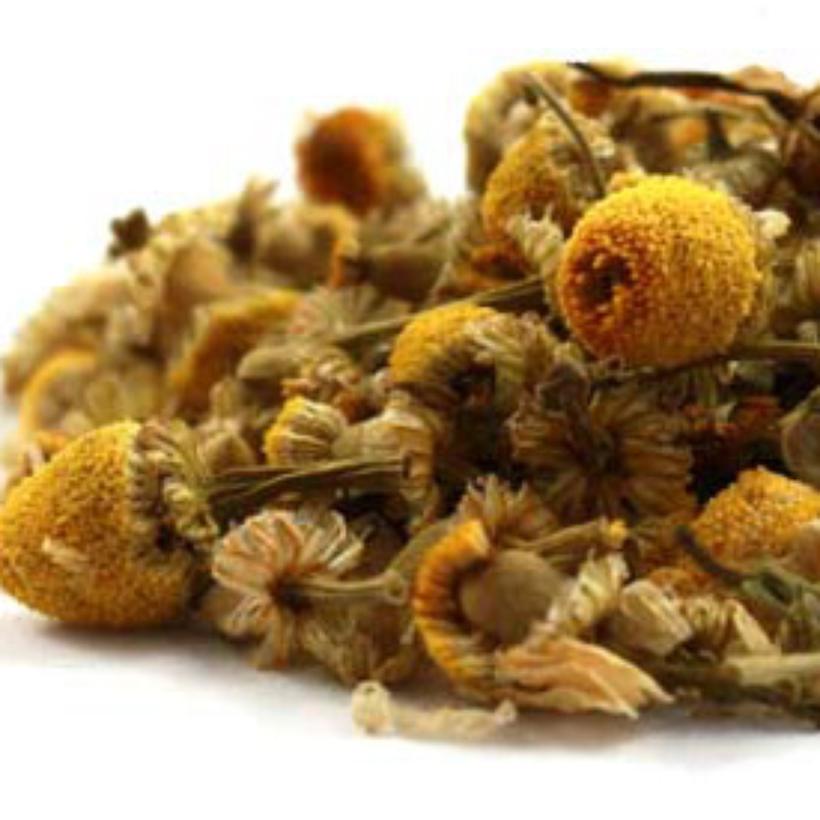 Heřmánek pravý 
Chamomilla recutita

Droga: Chamomillae vulgaris flos, aetheroleum
Obsahové látky: silice, flavonoidy, kumariny

Účinek: spasmolytický, antiflogistický, diaforetikum, digestivum, stomatologikum, dermatologikum, kosmetikum
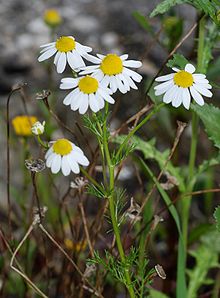 CHOLAGOGA
Choleretika a cholekinetika (účinek drog bývá kombinovaný)
Menthae piperitae herba – silice
Curcumae rhizoma – silice, barvivo kurkumin
Cynarae fructus – hořčina cynarin, flavonoidy
Taraxaci radix cum herba – hořčiny, flavonoidy, inulin
Inulae radix (Oman pravý) – inulin, hořčiny, silice

HVLP: Cholagol gtt.Curcumae longae rhizomatis pigmenta 0,0225 gMagnesii salicylas tetrahydricus 0,18 gMenthae piperitae etheroleum 3,6 gEucalypti etheroleum 1,926 gFrangulaemodinum 0,009 g v 10 ml
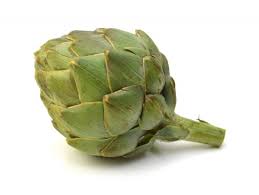 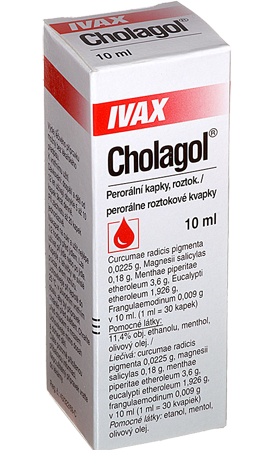 HEPATOPROTEKTIVA
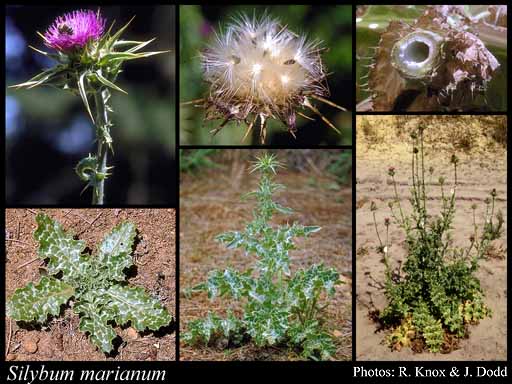 Ostropestřec mariánský
Silybum marianum

Droga: Fructus cardui mariane(sušené tmavohnědé nažky)
Obsahové látky: flavonolignany: komplex silymarin (silybin,silykristin,silydianin), olej (kys. linolová, olejová, tokoferol)

Použití: při otravách, hepatitidách, chronických onemocněních jater
MÚ: pohlcují volné radikály, inhibují činnost oxidáz a peroxidáz, váží se na buněčné membrány, pronikají do buněčných jader, kde stimulují syntézu bílkovin (= regenerace buněk a tvorba nových jaterních enzymů)
OBJEMOVÁ LAXATIVA
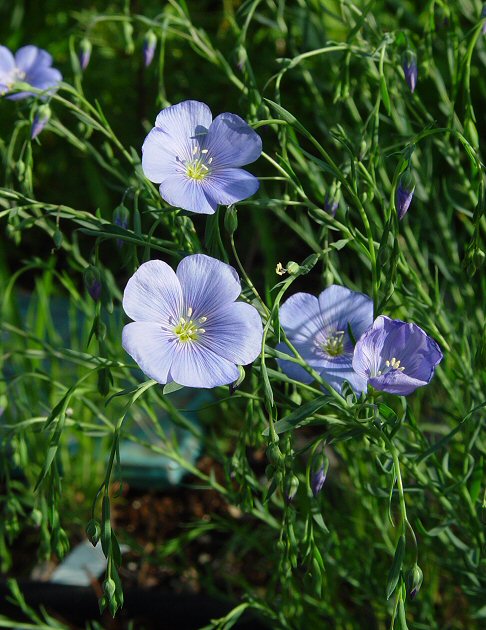 Obsahují nestravitelné bobtnavé látky
Pro účinek nezbytný vysoký příjem vody

Agar (ruduchy)
Polysacharidy agaróza, agaropektin
Tragant (Astragalus gummifer, Kozinec)
Polysacharidy tragakanthin, basorin
Lini semen (Linum usitatissimum)
Sliz, olej (linolová, linolenová, olejová kys.), v čerstvém semeni kyanogenní glykosid linamarin –sušením se rozkládá
Psylli semen (Plantago ovata, Jitrocel vejčitý)
Sliz, olej, antiflogistický aukubin
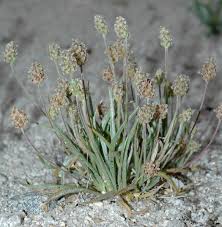 DRÁŽDIVÁ LAXATIVA
Aloe 
Droga: zahuštěná šťáva listů

Obsahové látky: antrachinonyaloin, aloinosid, aloeemodin
Účinek za 8-12 hod
amarum a choleretikum
Čerstvá šťáva – na rány a popáleniny
NÚ: Vyšší dávky -překrvení pánve
- dráždí také ledviny a horní části GIT 
-  vylučují se mateřským mlékem
Nevhodné pro dlouhodobé užívání
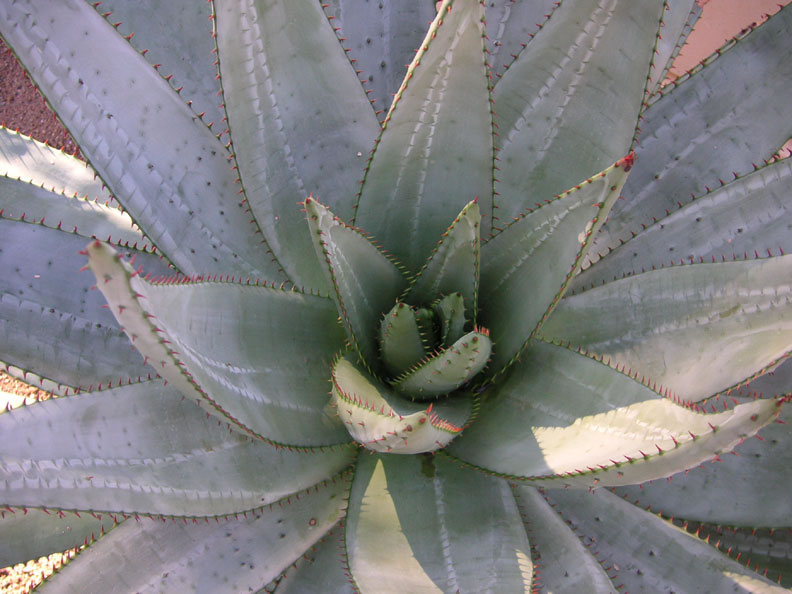 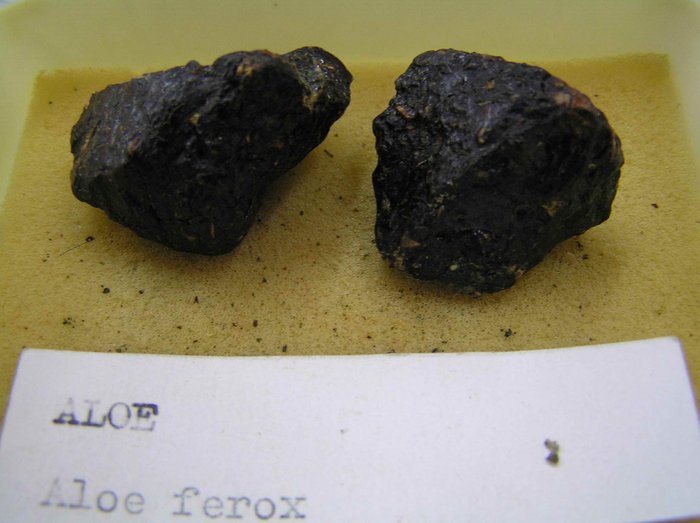 DRÁŽDIVÁ LAXATIVA
Kasie úzkolistá (Senna)
Cassia angustifolia, C. acutifolia 

Droga: folium, fructus
Obsahové látky: antrachinonysennosidy, aloeemodin
Pryskyřice – NÚ: křeče, spasmy GIT
Fructus neobsahuje pryskyřice, má menší obsah antrachinonů, vyšší podíl glykosidů = jemnější laxans

Nejvhodněji macerát (↓ extrakce pryskyřic)
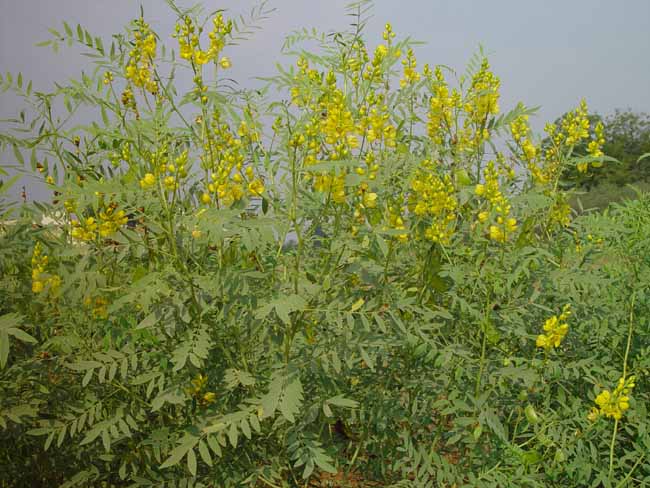 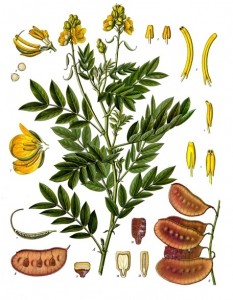 DRÁŽDIVÁ LAXATIVA
Reveň dlanitá (rebarbora)
Rheum palmatum

Droga: radix

Obsahové látky: rhein, rheidin, třísloviny

Nízké dávky = antidiarhoikum
Vyšší dávky = laxans
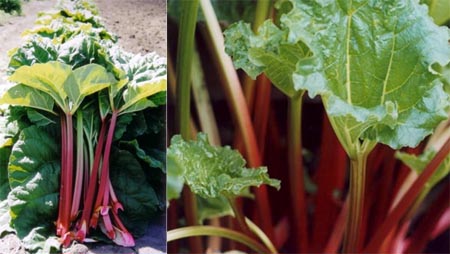 DRÁŽDIVÁ LAXATIVA
Noholist štítnatý
Podophyllum peltatum
Droga: radix, resina
Obsahové látky: lignany – podofylotoxin, α- a β-peltatin

Dále cholagogum
Cytostatikum, antivirotikum 
Polosyntetické deriváty: etoposid, teniposid (malobuněčný Ca, Ca varlat, leukémie, lymfomy)
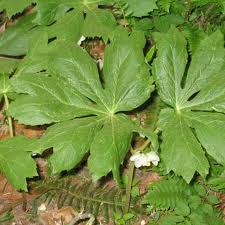 MÚ: inhibitor polymerace         tubulinu
MÚ: inhibitor topoizomeráz
DRÁŽDIVÁ LAXATIVA
Skočec obecný
Ricinus communis

Droga: Ricini semen, oleum

Obsahové látky: triacylglyceroly, kys. olejová, linolová, palmitová
Alkaloid ricinin a protein ricin – v oleji nejsou přítomny (je povařen)
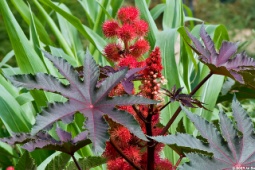 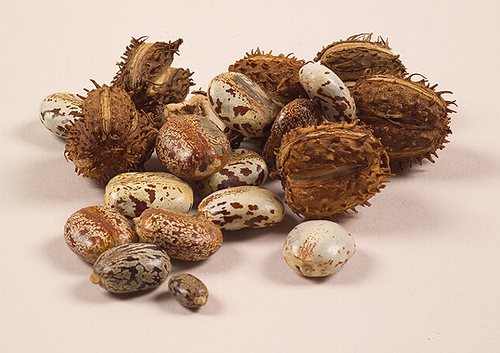 ANTIDIARHOIKA
Adstringencia = drogy s obsahem tříslovin
Třísloviny se vnořují mezi vlákna kolagenu, denaturují proteiny stěny střevní a tvoří tak hydrofóbní film, který nepropustí vodu do lumen střeva
Čajovník čínský(Thea sinensis) - folium 
Řepík lékařský (Agrimonia eupatoria) - herba
Mochna nátržník (Potentilla erecta) - radix
Ostružiník (Rubus fruticosus) - folium 
Maliník (Rubus idaeus ) - folium
Jahodník (Fragaria vesca) - folium
Borůvka (Vaccinium myrtillus) - folium et fructus

Třísloviny také zevně – hemostyptika, dezinficiencia, v terapii akné, hemoroidů, povrchových ran…
ANTIDIARHOIKA
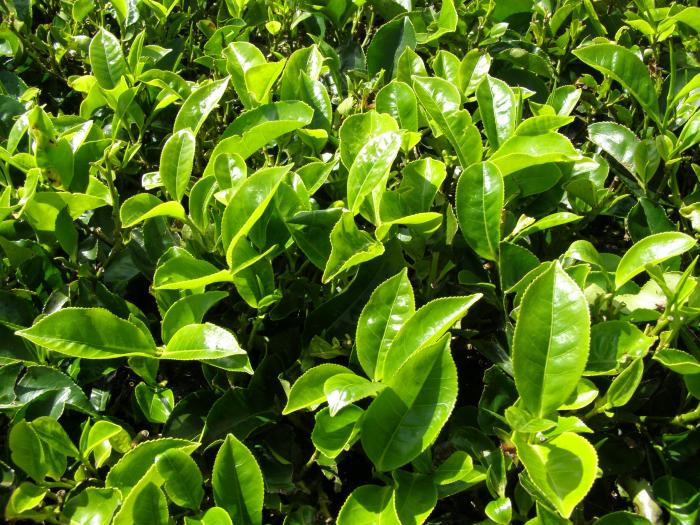 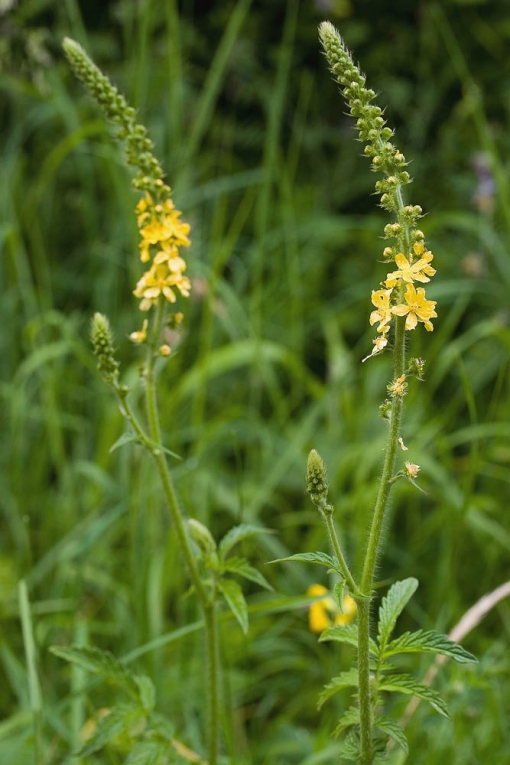 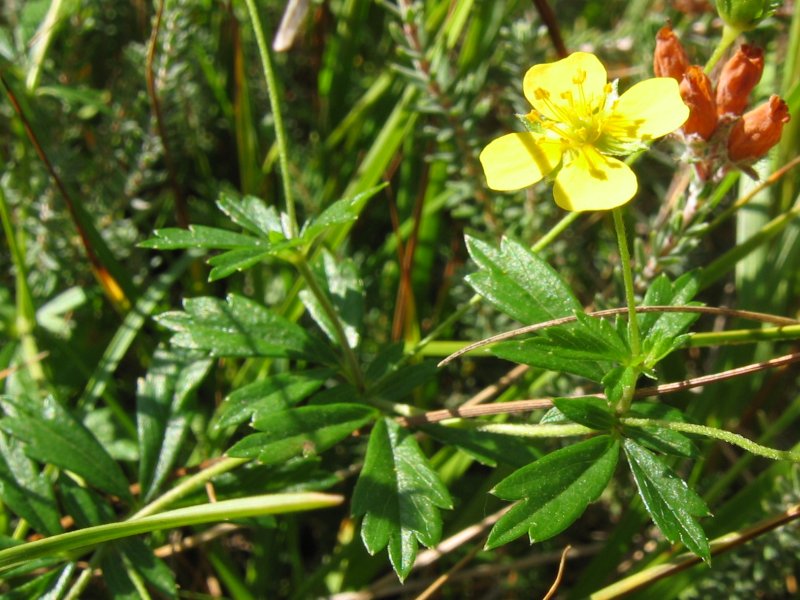 ANTIDIARHOIKA
Pektiny – ovoce a ovocné šťávy
Zklidňující účinek na podrážděné střevo, adsorbens
Jablka, angrešt, rybíz
Mucilaginóza – drogy s obsahem slizu
Althaeae radix, Althaea officinalis (proskurník)
Malvae flos et folium, Malva sp. (sléz)
Opium – morfin má obstipační účinky
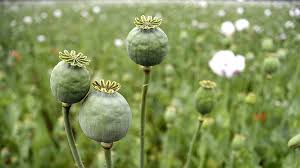 SEDATIVA, HYPNOTIKA
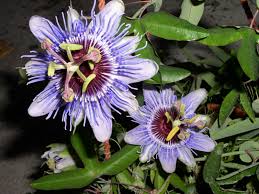 Meduňka lékařská (Melissa officinalis)
Droga: Melissae herba
Mučenka pletní (Passiflora incarnata) 
Droga: Passiflorae herba
Chmel otáčivý (Humulus lupulus)
Droga: Humuli strobilus
Třezalka tečkovaná (Hypericum perforatum)
Droga: Hyperici herba
Kozlík lékařský (Valeriana officinalis)
Droga: Valerianae radix
Aloisie trojlistá (Aloisia triphylla)
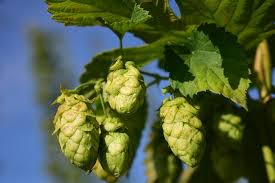 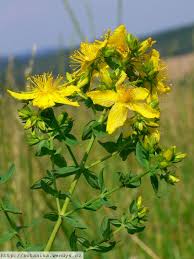 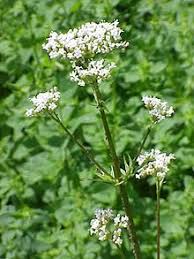 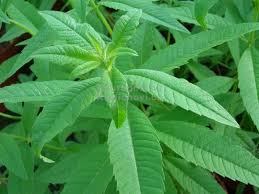 Antitusika
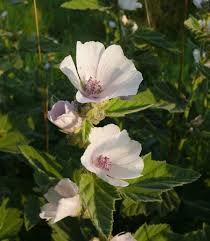 Proskurník lékařský ( Althae officinalis)
Droga: Althae radix
Podběl obecný (Tussilago farfara)
Droga: Farfarae folium
Jitrocel kopinatý (Plantago lanceolata)
Droga: Plantaginis folium
Sléz (Malva sp.)
Droga: Malvae flos
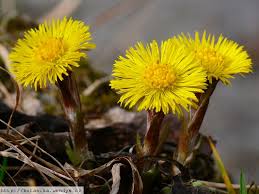 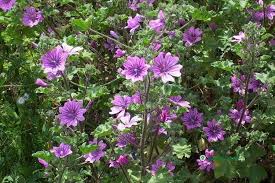 Expektorancia
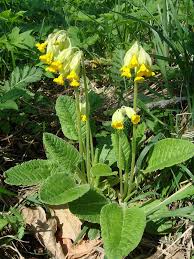 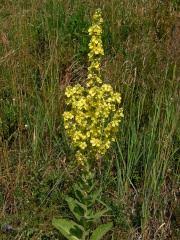 Lékořice lysá (Glycyrrhiza glabra)
Droga: radix
Prvosenka jarní (Primula veris)
Droga: radix
Divizna sápovitá (Verbascum phlomoides)
Droga: flos
Břečťan ovíjivý
Droga: herba
Tymián obecný (Mateřídouška obecná, Thymus vulgaris)
Droga: herba
Mateřídouška úzkolistá (Thymus serpyllum)
Droga: herba
Blahovičník kulatoplodý (Eucalyptus globulus)
Droga: aetheroleum
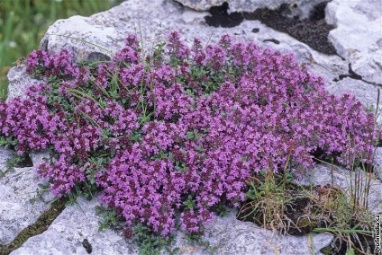 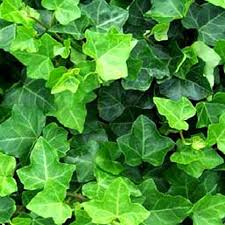 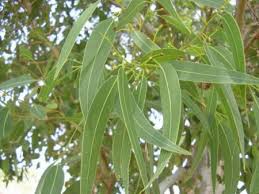 Fytofarmaka při zánětu moč.cest
Diuretický účinek:
Kopřiva dvoudomá (Urtica dioica)
Droga: herba
Bříza bělokorá (Betula pendula)
Droga: folium
Přeslička rolní (Equisetum arvense)
Droga: herba
Antiseptický účinek:
Medvědice lékařská (Arctostaphylos uvaursi)
Droga: folium
Brusnice brusinka (Vaccinium vitis-idaea)
Droga: fructus
Celík zlatobýl (Solidago virgaurea)
Droga: herba
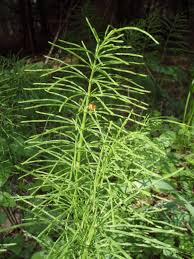 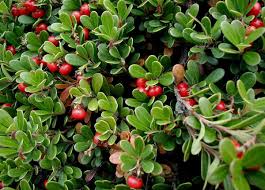 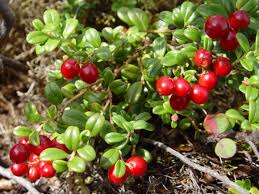 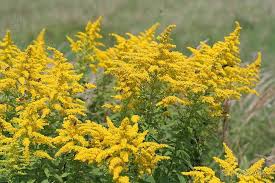